Thursday 26th March 2020 - Maths
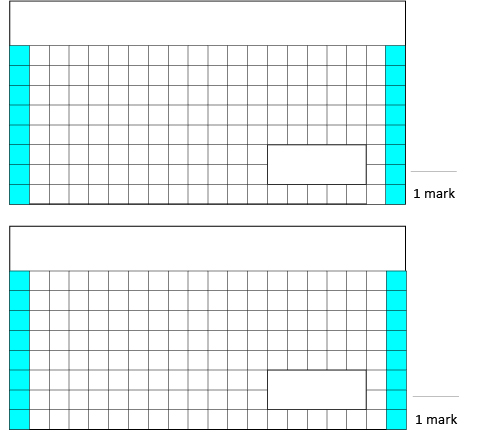 89 – 12 =
1.
2.
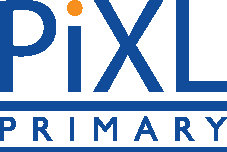